e-handout
To have these notes 
without taking notes
Go to OrHaOlam.com
Click on downloads, 
messages, 2021
Good News from Israel
Sheba Hospital one of the World’s Top 10
For the 3rd consecutive year, Newsweek magazine has ranked Sheba Medical Center amongst the “Top 10 Best Hospitals in the World”, placing it at #10 in 2021.
[Speaker Notes: https://vfinews.com/news/march-5-2021/sheba-hospital-still-one-of-the-worlds-top-10]
Sheba Medical Center, Tel Hashomer, Israel
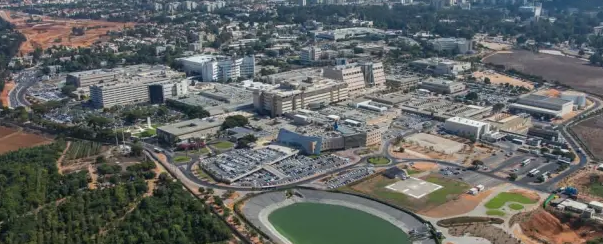 Newsweek.com site on Wednesday, once again cited Sheba’s superior healthcare, as well as its medical innovation and cutting-edge research.
[Speaker Notes: https://vfinews.com/news/march-5-2021/sheba-hospital-still-one-of-the-worlds-top-10]
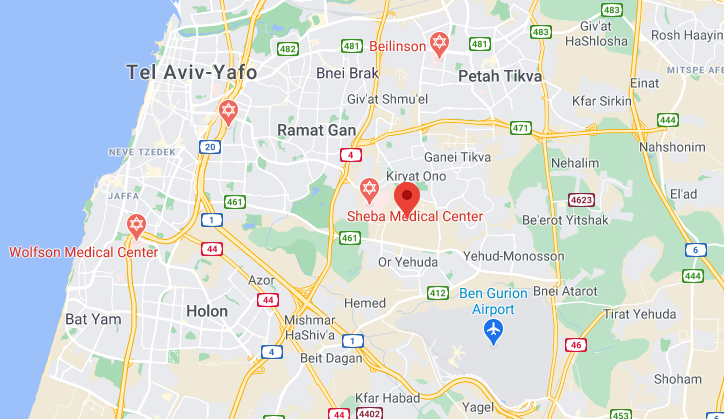 Sheba faced stiffer global competition, as the annual Newsweek/Statista ranking featured more countries and expanded from 1,000 hospitals in 2019 to 2,000 in 2021.
[Speaker Notes: https://vfinews.com/news/march-5-2021/sheba-hospital-still-one-of-the-worlds-top-10]
Israel Apartheid?
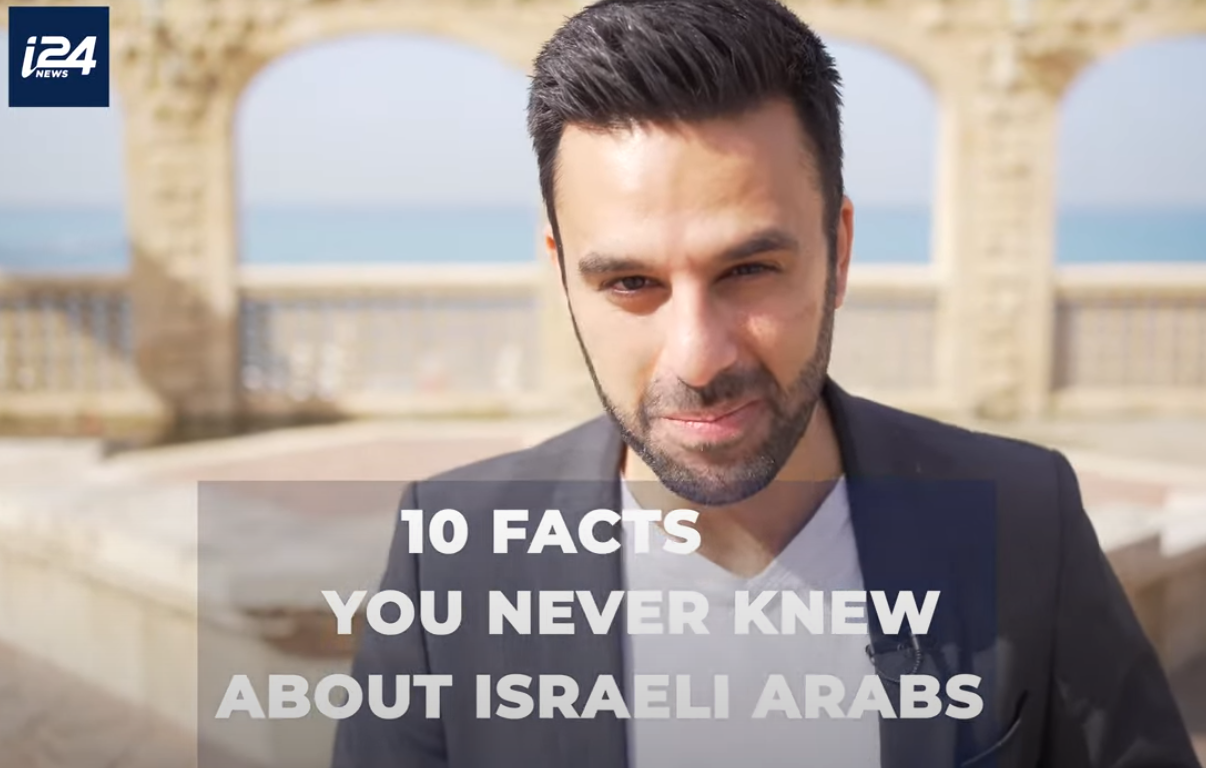 [Speaker Notes: https://youtu.be/VbKpYNYtq1k
And Israel is charged with being an apartheid state, and guilty of war crimes!!]
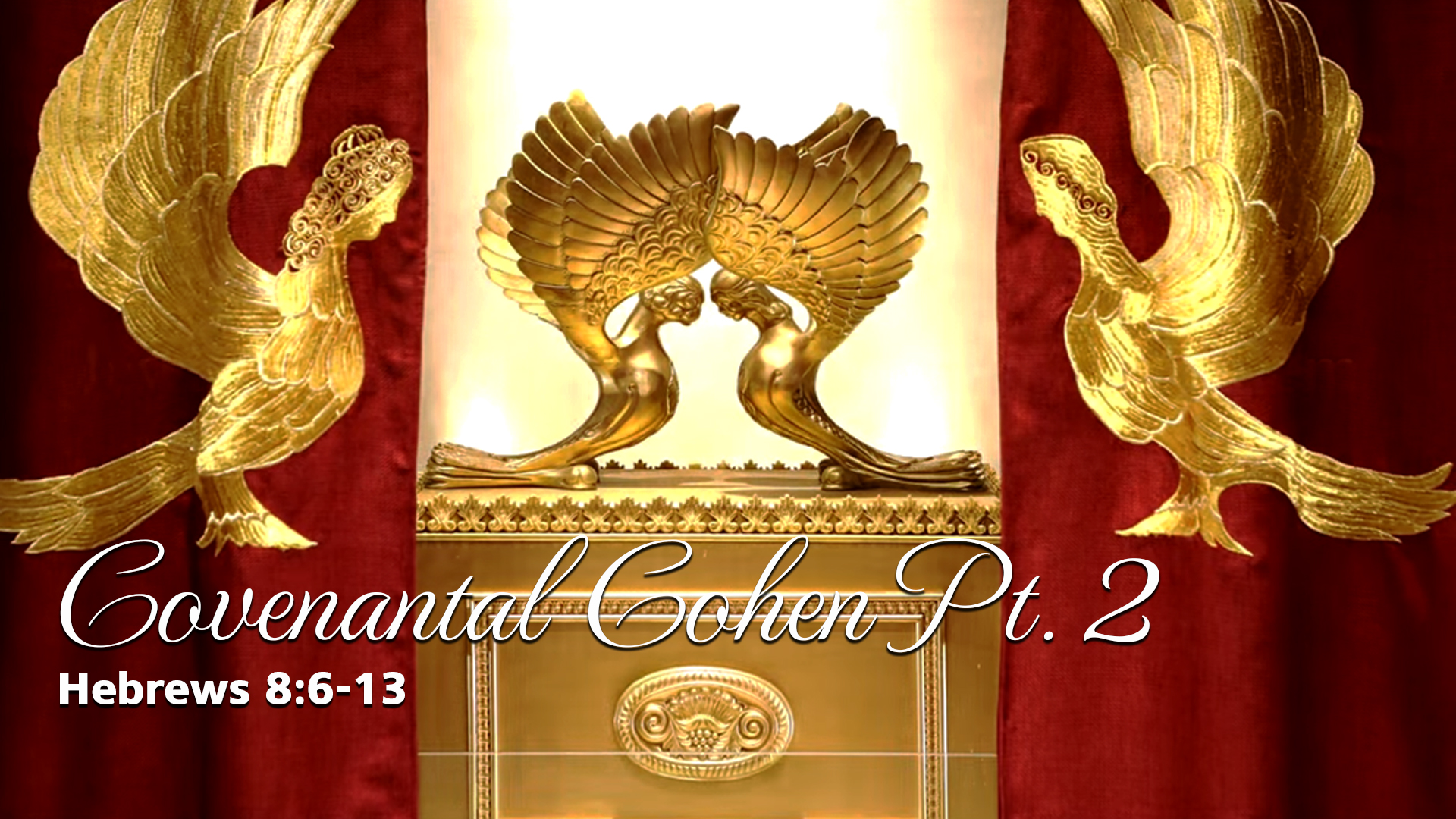 [Speaker Notes: https://www.templeinstitute.org/new-location.htm    

Note: Part 2  Continuation of two weeks ago, some points didn’t get to.]
Review / Outline of Feb. 20, 2021
What is a covenant?
What are the covenants in scripture?
What is Yeshua’s covenant?
How does this apply to us.
[Speaker Notes: Mostly #4 new stuff.]
MJ 8.6 But now the work Yeshua has been given to do is far superior to theirs, just as the covenant he mediates is better. For this covenant has been given as Torah on the basis of better promises.
[Speaker Notes: Does He need a covenant?]
MJ 8.7 Indeed, if the first covenant had not given ground for faultfinding, there would have been no need for a second one.
MJ 8.8-9  For God does find fault with the people when he says, “‘See! The days are coming,’ says Adoni, ‘when I will establish over the house of Isra’el and over the house of Y’hudah a new covenant.  “‘It will not be like the covenant which I made with their fathers
MJ 8.8-9  on the day when I took them by their hand and led them forth out of the land of Egypt; because they, for their part, did not remain faithful to my covenant; so I, for my part, stopped concerning myself with them,’ says Adoni.
Mes Jews 8.10     “‘For this is the covenant which I will make with the house of Isra’el after those days,’ says Adoni:
MJ 8.11‘I will put my Torah in their minds and write it on their hearts; I will be their God, and they will be my people. “‘None of them will teach his fellow-citizen or his brother, saying, “Know Adoni!” For all will know me, from the least of them to the greatest,
MJ 8.12-13 because I will be merciful toward their wickednesses and remember their sins no more.’” By using the term, “new,” he has made the first covenant “old”; and something being made old, something in the process of aging, is on its way to vanishing altogether.
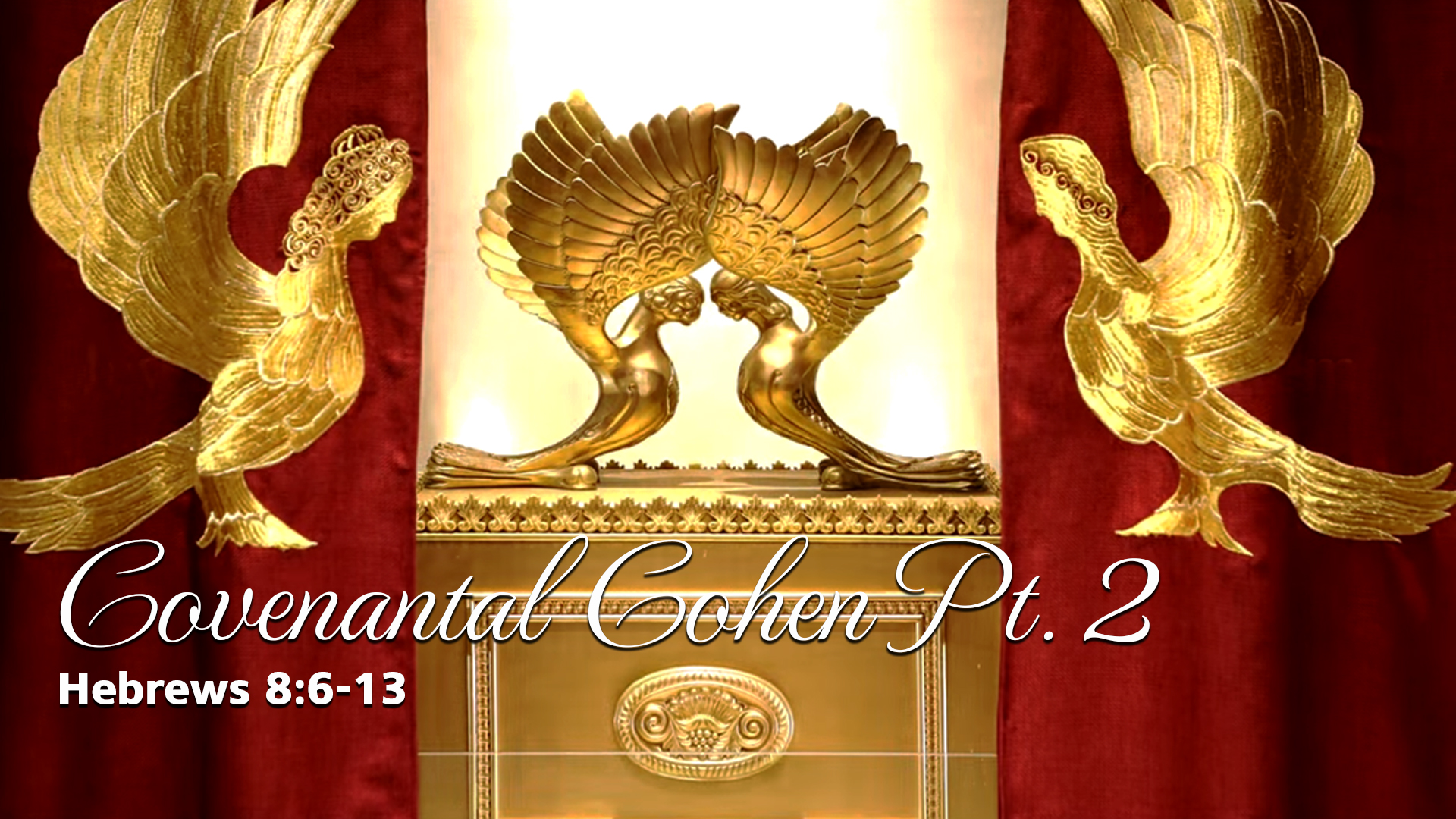 [Speaker Notes: https://www.templeinstitute.org/new-location.htm]
Review / Outline
What is a covenant?
What are the covenants in scripture?
What is Yeshua’s covenant?
How does this apply to us.
בְּרִית    brit כָּרַת  בְּרִית carat brit  
 to cut a covenant
Covenant, treaty pact, alliance, constitution, ordinance, between monarch and subjects, or individual, or nations
[Speaker Notes: What are examples of covenantal conduct today?]
ברית נישואיןCovenant of Marriage 
Brit N’su-in

United States  אַרְצוֹת הַבְּרִית
Artsot HaBrit

Soviet Union  בְּרִית הַמּוֹעָצוֹת
Brit Hamoastot
[Speaker Notes: The only reason for weddings?   Party/celebrate? Presents? Showcase the beautiful bride?  It’s her day!  Initiate sex?
 Hearing of the covenantal vows and when you hear you are a participant!    
If a tree falls in the forest and no one hears it, does it make a sound?
If a vow is made that no one hears, is it a vow?
https://www.marriagebuilders.com/whats-the-purpose-of-a-wedding.htm

[Ravi Zacharias, Les Miles, LSU football coach]
Could be said, the heart, essence of life is our covenants.]
Covenant  power of words.
Yeshayahu/Is 40.8  The word of our God stands forever.
  דְבַר-אֱלֹהֵינוּ יָקוּם לְעוֹלָם.
D’var Elohim yakum l’olam
Mtt. 12.36-37  Moreover, I tell you this: on the Day of Judgment people will have to give account for every careless word they have spoken; for by your own words you will be acquitted, and by your own words you will be condemned.”
[Speaker Notes: Wedding vows are not approximate words.   I’ll be faithful to you mostly.
I have wrecked the flow of good jokes because part of the story was inaccurate.  Be precise in your speech.
I am guilty of saying things backwards.  “Went to Walmart yesterday.”  Really three days ago.  Ugh!]
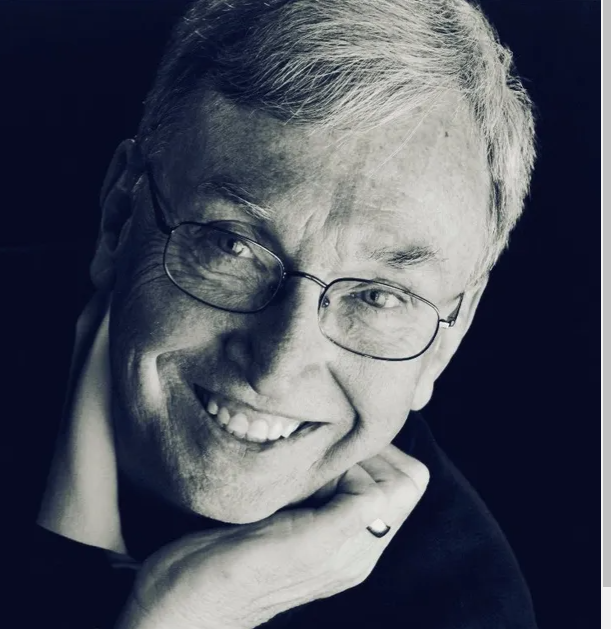 Tim Gustafson, Consultant and Counselling
Corporate Director of Or HaOlam
Gus at our leadership meeting:
“Don’t teach, instruct, correct, judge, or define anyone unless 
God told me too,
they’re asking me, 
or it’s 911.
And only out of love. All come with a great price.”
Ask our kids, spouse, friends, “Do I teach, instruct ...
If so, do you love and appreciate it? Is it working? Probably not
[Speaker Notes: Our words can heal or hurt…powerfully.]
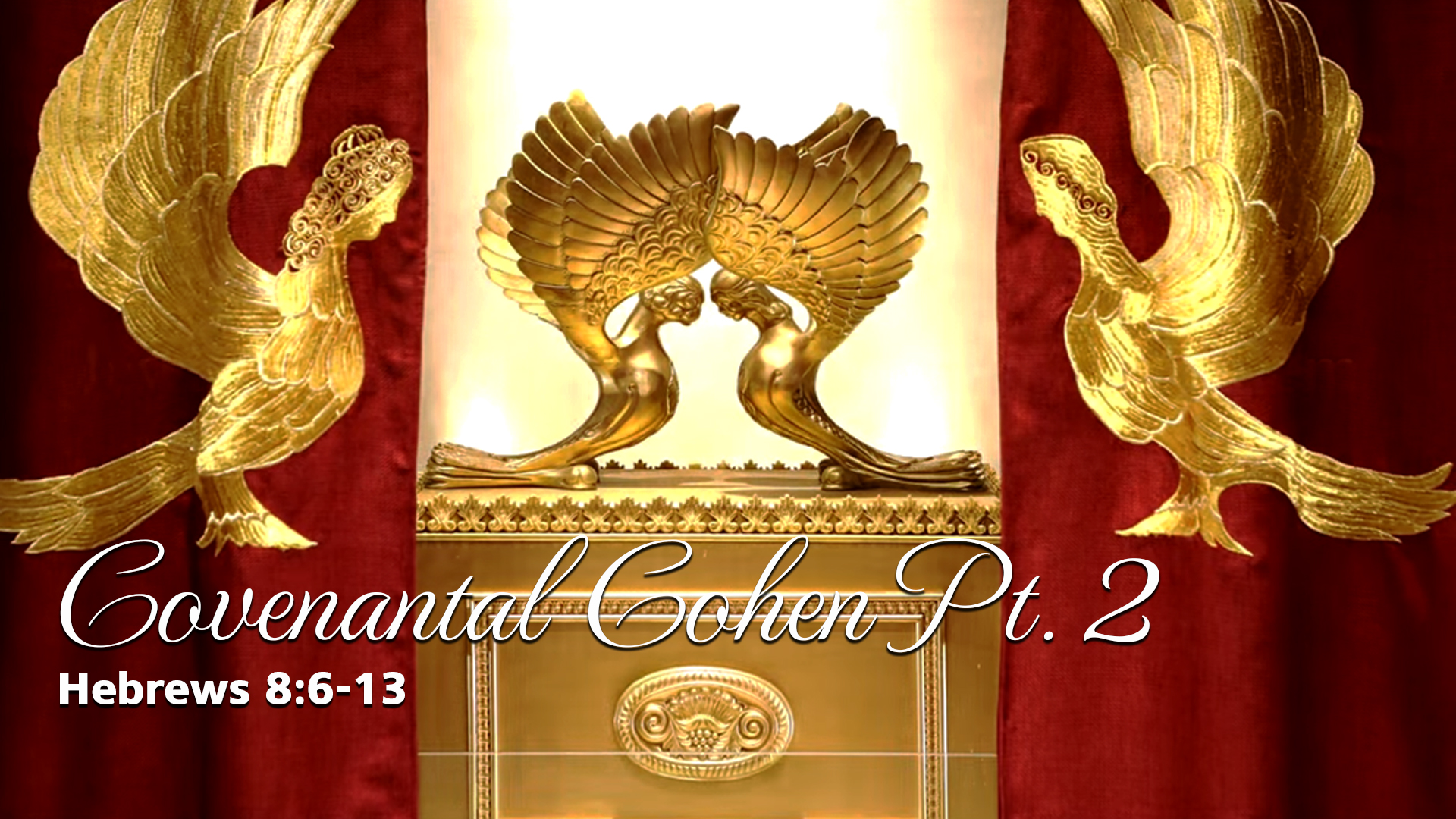 [Speaker Notes: https://www.templeinstitute.org/new-location.htm]
Review / Outline
What is a covenant?
What are the covenants in scripture?
What is Yeshua’s covenant?
How does this apply to us.
Edenic, before the Fall
Adamic, after the Fall
Noakhic, after the Flood
Avrahamic
Mosaic
Moavi Moabite: Land return
Davidic: Kingdom
Renewed: Messiah’s
[Speaker Notes: I spent most of my time two weeks ago on this.   None of them replaces the previous.  Yeshua fulfills in the sense of empowers each, but doesn’t eliminate / fulfill any.]
Seven of eight are still in force! 
Seven of eight are enacted with sacrifice.
Five of eight covenants were made with Israel, the Jewish people. Abrahamic, Mosaic,  Moabite, Davidic, Renewed Loving Jews!
[Speaker Notes: Eden is gone.  No sacrifice in Gan Eden.   No death.   Yeshua fulfilled in the sense of empowered the ones in force, didn’t fulfill in the sense of replacing]
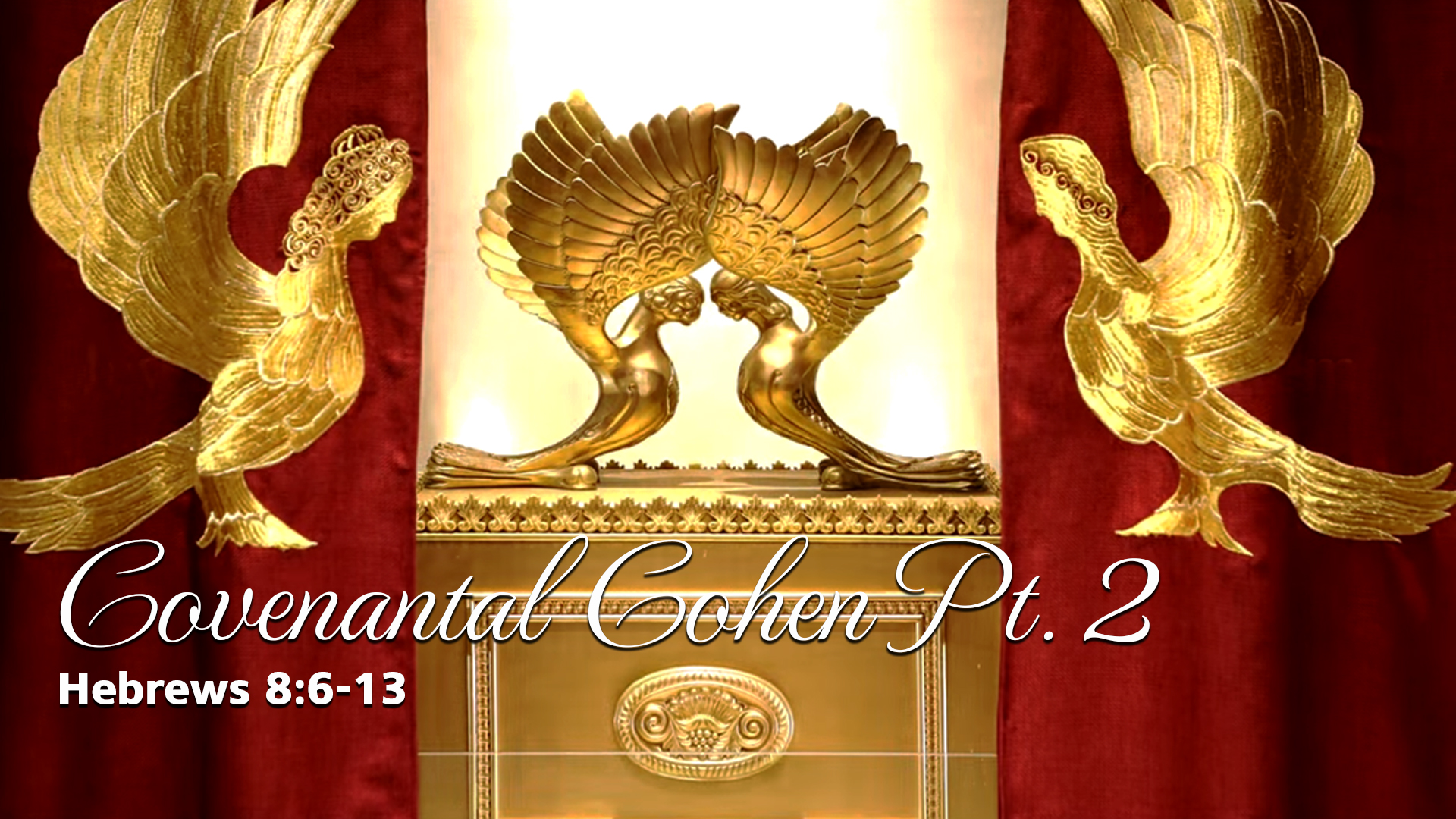 [Speaker Notes: https://www.templeinstitute.org/new-location.htm]
Review / Outline
What is a covenant?
What are the covenants in scripture?
What is Yeshua’s covenant?
How does this apply to us.
MJ 8.11‘I will put my Torah in their minds and write it on their hearts; I will be their God, and they will be my people. “‘None of them will teach his fellow-citizen or his brother, saying, “Know Adoni!” For all will know me, from the least of them to the greatest,
MJ 8.12-13 because I will be merciful toward their wickednesses and remember their sins no more.’” By using the term, “new,” he has made the first covenant “old”; and something being made old, something in the process of aging, is on its way to vanishing altogether.
It is a covenant of power!
Inward Ruakh /Spirit guidance, empowerment to obey holiness.
Experience of G-d and Messiah!
Experiential forgiveness: received and given.
[Speaker Notes: Do you know G-d’s forgiveness  joy?    Do you know G-d’s power to change?  Filling with the Spirit?
There is much to say on G-d’s power!]
Yeshua gave Israel the New Covenant, and invites the Nations to be grafted in!
Does not abrogate other covenants with Israel.
Covenants are enacted with sacrifice.
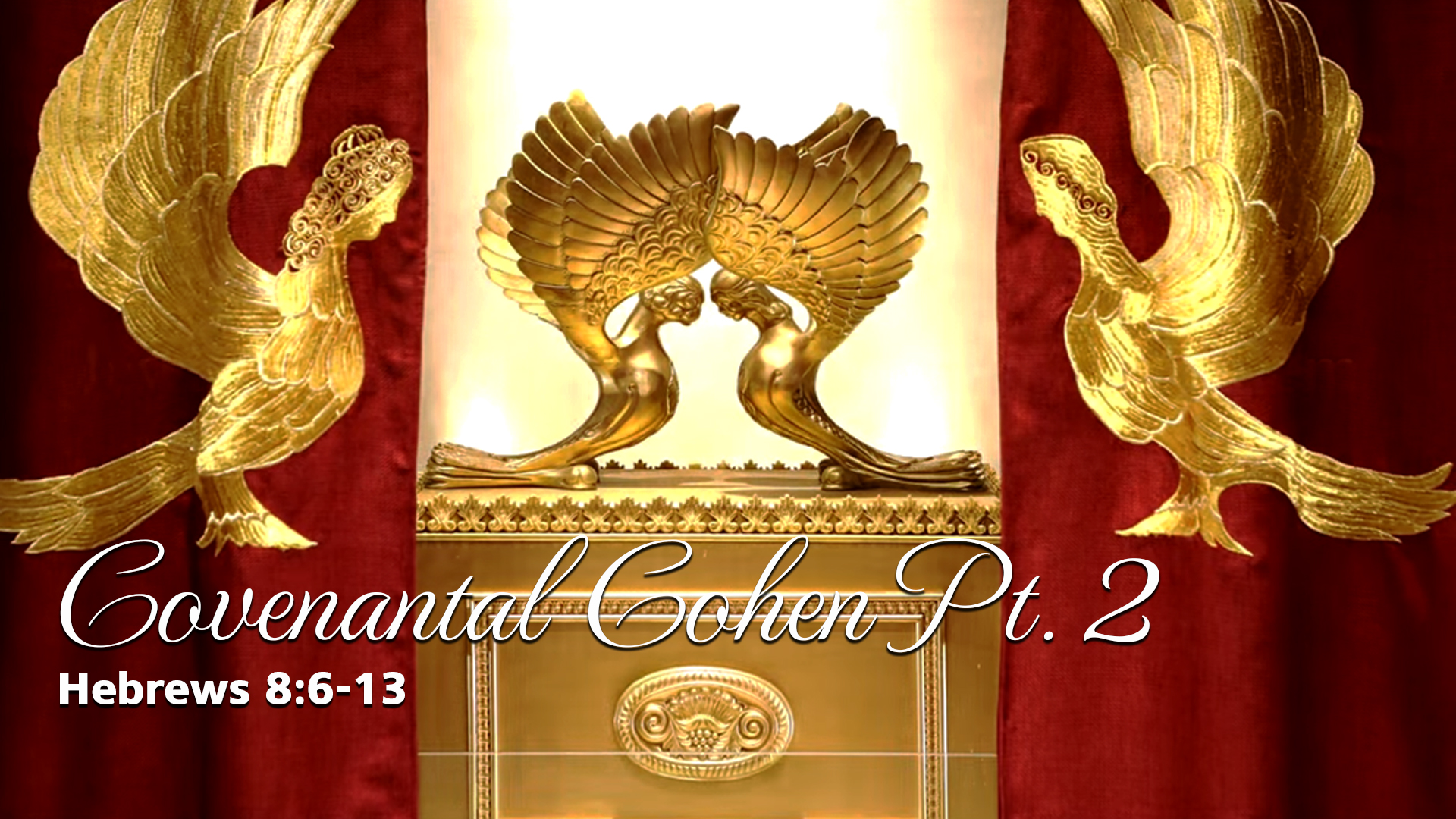 [Speaker Notes: https://www.templeinstitute.org/new-location.htm]
Review / Outline
What is a covenant?
What are the covenants in scripture?
What is Yeshua’s covenant?
How does this apply to us.
First application: an apparent heresy by us Messianics! 
Textual error and violation of the Hebrew scriptures in the Messianic Scriptures?
Yer/Jer 31.31 because they, for their part, violated my covenant, even though I, for my part, was a husband to them,”
MJ 8.8-9  for their part, did not remain faithful to my covenant; so I, for my part, stopped concerning myself with them,’ says Adoni.
NOT AN ACCURATE QUOTE?!
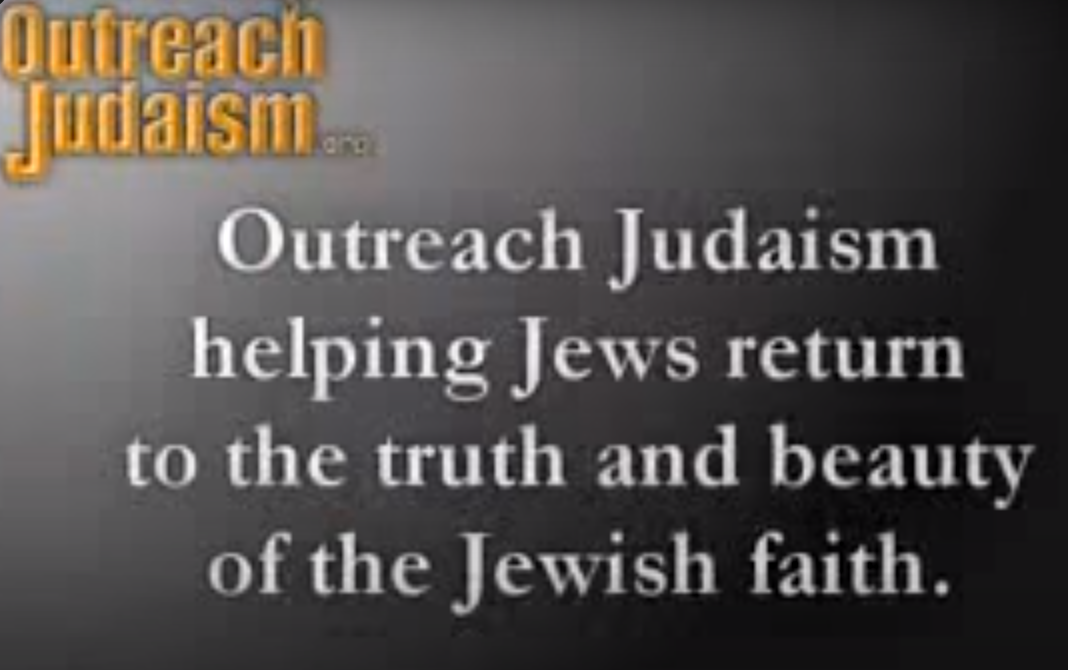 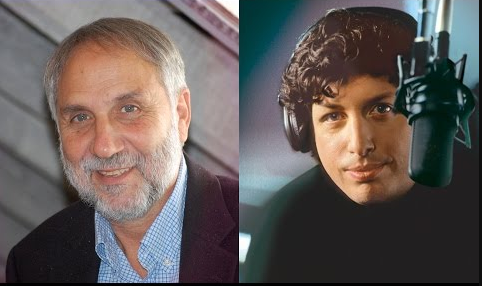 Rabbi Tovia Singer Debates 
Jhan Moskowitz.
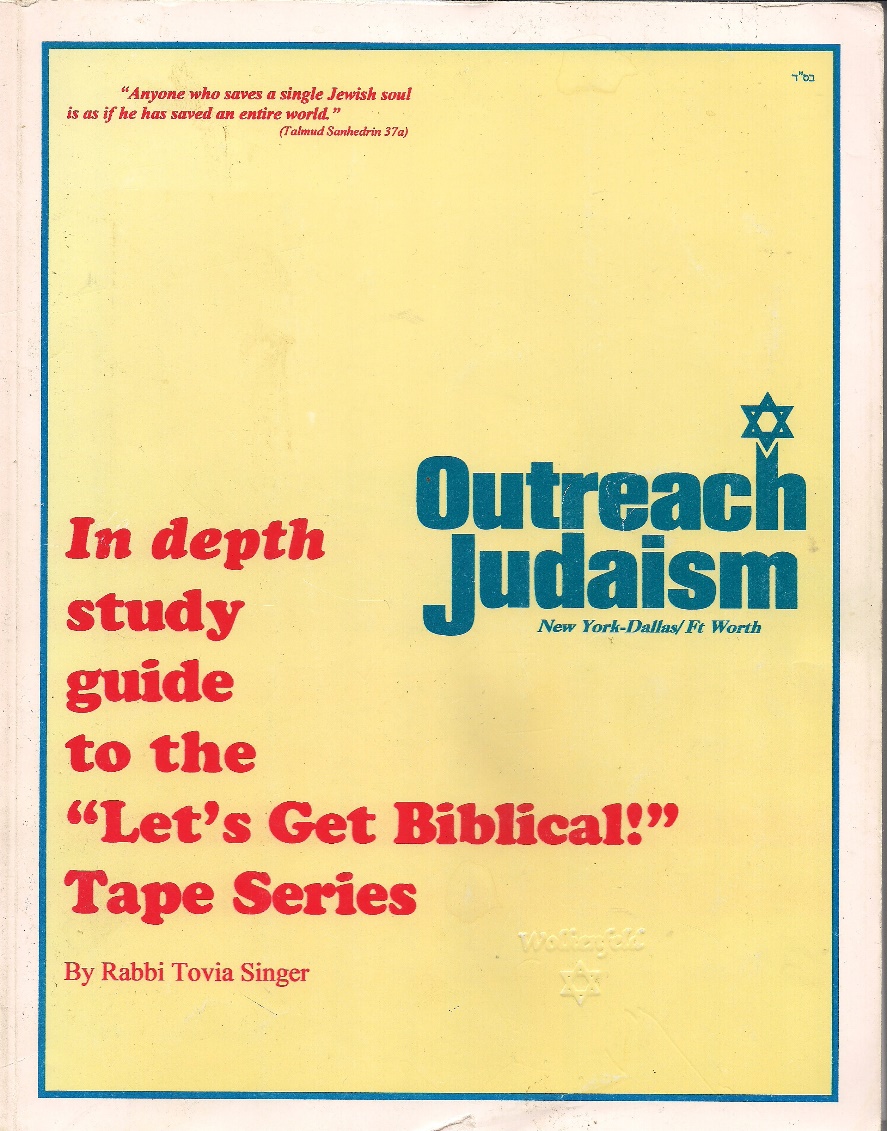 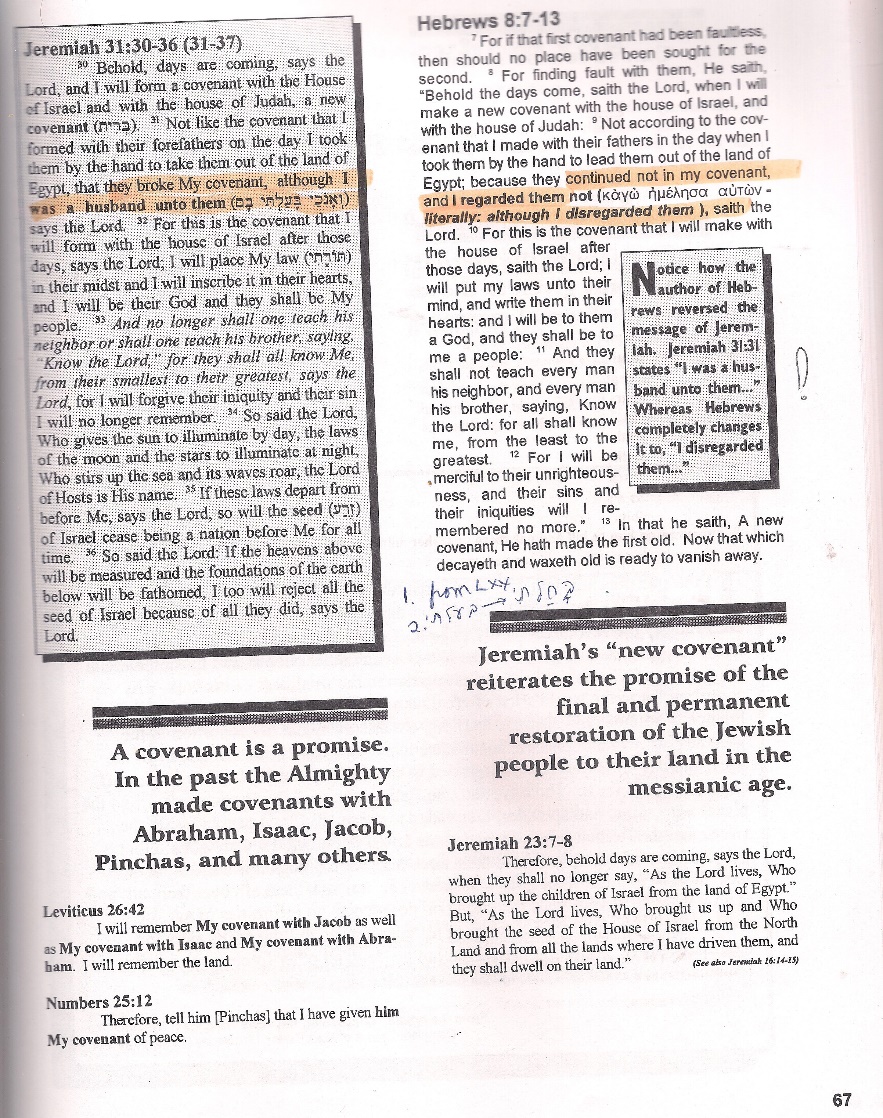 Jer 31.31            MJ 8.9
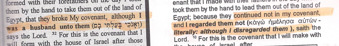 Tovia: How dare these Christians
defile our text??!!
In ~1998 Tovia Singer came to BIAV Synagogue, and Or HaOlam was invited!
Resolution:
Yer 31.31 Even though I, for my part, was a husband to them,” says Adoni.   וְאָנֹכִי בָּעַלְתִּי בָם--נְאֻם-יְיָ Baalti
MJ 8.9 I, for my part, stopped concerning myself with them,’ says Adoni. וְאָנֹכִי בָּחַלְתִּי בָם--נְאֻם-יְי 
Bakhalti
The MJ author quotes the Septuagint, whose translators had a different Hebrew text than the one we have now; it must have said "bakhalti" בָּחַלְתִּי  ("I disdained them") instead of "ba'alti"  בָּעַלְתִּי("I was a husband [or "lord") to them"), as in our present Hebrew version.
[Speaker Notes: https://kifakz.github.io/eng/bible/stern/stern_evreyam_08.html
Which text was the original from Yermiyahu’s hand?   Masoretic or on LXX used?]
Rashi, cited in Mikra 'ot G 'dolot, makes the same point in his discussion of this verse of Jeremiah.
[Speaker Notes: https://kifakz.github.io/eng/bible/stern/stern_evreyam_08.html]
"bakhalti" בָּחַלְתִּי  ("I disdained them") 
"ba'alti"  בָּעַלְתִּי(“I was a husband [or lord] to them”)
[Speaker Notes: https://kifakz.github.io/eng/bible/stern/stern_evreyam_08.html
Doesn’t mean G-d was and is not disinterested in Israel, but He gave up on that generation.]
Review / Outline
What is a covenant?
What are the covenants in scripture?
What is Yeshua’s covenant?
How does this apply to us.
TWO: What is the meaning of v 13
“New” and “old”
“Vanishing”
a. The word ‘New’
MJ 8.13  By using the term, “new,” he has made the first covenant “old”; and something being made old, something in the process of aging, is on its way to vanishing altogether.
[Speaker Notes: A superficial reading of this would imply, take the Tanakh and fugetabotit.   It’s old, and vanishing!]
There are two words for "new" in Greek, "kainos" and "neos.“
Neos means something which has never before existed
Kainos freshness and renewal of something which has existed (Mt.9:17 wineskins).
[Speaker Notes: https://kifakz.github.io/eng/bible/stern/stern_evreyam_08.html]
Chapter 8 in the phrase, "New Covenant," is always "kainos," renewal because the New Covenant renews, empowers the Old Covenant.  All the promises of the New Covenant existed in some degree in the Tanakh.
[Speaker Notes: https://kifakz.github.io/eng/bible/stern/stern_evreyam_08.html]
MJ 8.11‘I will put my Torah in their minds and write it on their hearts; I will be their God, and they will be my people. “‘None of them will teach his fellow-citizen or his brother, saying, “Know Adoni!” For all will know me, from the least of them to the greatest,
It is a covenant of power!
Inward Ruakh /Spirit guidance, empowerment to obey holiness.
Experience of G-d and Messiah!
Experiential forgiveness: received and given.
[Speaker Notes: All these things existed before, but in limited measure in limited number of individuals. 
This is the way…walk in it.  David…guidance.
This says the High and Lofty One, Is 57
Ps 32 Blessed is the man whose sin is forgiven.
But now more generally available, and deeper.]
b. Vanishing?
something being made old, something in the process of aging, is on its way to vanishing altogether.
“Since the laws concerning the sacrificial system and priesthood constitute the majority of the Mosaic prescriptions, it is not an inappropriate figure of speech to say that the Old Covenant itself is aging and about to disappear.”  David Stern’s Commentary
[Speaker Notes: https://kifakz.github.io/eng/bible/stern/stern_evreyam_08.html

The priesthood was about to disappear, at least as a means of salvation.  It will apparently return as a form of worship in the Millennial Kingdom in Yekhez/Ezek 40-48

This could be an implication that the Temple was still standing. His arguments do provide a rationale for Messianic Jews not to be distressed by the passing of the Temple and to carry on anyhow;]
“The role of the book of Messianic Jews is comparable with that of the Yavneh Council in non-Messianic Judaism (c. 90 C.E.), which transferred its focus from the Temple to the Written and Oral Torah.”
[Speaker Notes: Rabbi Yokhanan ben Zakkai.
What has changed is the cohen.   Not the Torah.]
Other traditional Jewish objections:
Mosaic covenant eternal so no possibility of “new.” [Davidic]
All covenants with Jews.  This one with Gentiles.  [Grafted in]
Why don’t all grafted in keep Torah?  [Serious question]
[Speaker Notes: Answers in bracketed words.]
A subtle difference Jews and Nations:
A. Acts 15.10 So why are you putting God to the test now by placing a yoke on the neck of the talmidim which neither our fathers nor we have had the strength to bear?
B. Acts 15.19 We should not put obstacles in the way of the Goyim who are turning to God. 
C. Acts 15.28 For it seemed good to the Ruach HaKodesh and to us not to lay any heavier burden
D. Acts 21.25 “However, in regard to the Goyim who have come to trust in Yeshua, we all joined in writing them a letter with our decision
Four words of differentiation of practice by Jews and the Nations/Gentiles
Yoke, obstacles, heavier burden, decision.
[Speaker Notes: What do these words mean?  There is SOME difference!
The issue gets worse…Some commentators see that there are two forms of the good news, gospel.]
Gal. 2.7 On the contrary, they saw that I had been entrusted with the Good News for the Uncircumcised, just as Kefa had been for the Circumcised;
Gal. 2.7
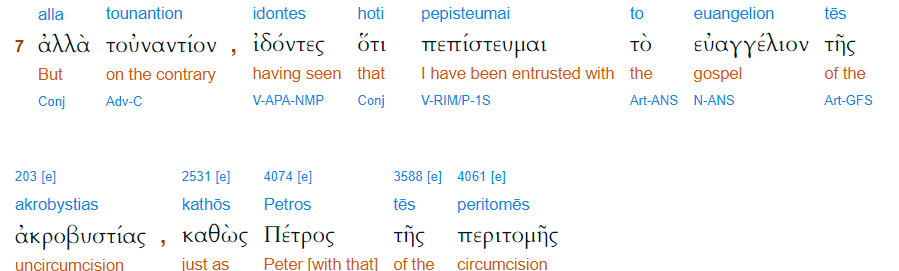 Paul used an expression found nowhere else in his writings. He had been entrusted with the "gospel of the uncircumcision" just as Peter had been assigned the "gospel of the circumcision." But how can this claim be squared with Paul's earlier insistence that there really is no "other" good news?
Ro. 11.12 Now if their transgression leads to riches for the world, and their loss riches for the Gentiles, then how much more their fullness!
Ro.11.15 For if their rejection leads to the reconciliation of the world, what will their acceptance be but life from the dead?
Summary 
of discussion v 13, words “new” and “vanishing”
MJ 8.13  By using the term, “new,” he has made the first covenant “old”; and something being made old, something in the process of aging, is on its way to vanishing altogether.
The sacrificial system, covenant with Aharon has vanished as an avenue of salvation.
G-d’s Presence can be anywhere, through any people.
The purpose of existence of a Messianic Jewish Synagogue, this Messianic Jewish synagogue, is to bring end times “much greater riches” and “life from the dead” to all Nations through the salvation and Jewish covenantal identity of the Jewish people.
If you are not of Jewish ancestry you keep Torah because 
it is the right and blessed way to live.
It provokes Jewish people to jealousy.
If you are of Jewish ancestry you keep Torah because 
it is the right and blessed way to live.
It brings life from the dead and greater riches to the Nations!
[Speaker Notes: Galatians goes so far as to describe this as a different “good news = gospel”  Different outlook.]
For example…
The commandment to wear the tsitsit was given to Israel, and people of all Nations are invited to join in.
For example…
No person is greater than his/her prayer life. 
The rabbi / leader who is not praying is playing. 
People who are not praying are straying. 
Failing in prayer, we fail everywhere.
[Speaker Notes: Daniel and Carol Ketchum]
Leonard Ravenhill says the Congregation includes:
many organizers, but few agonizers
many players and payers, few pray-ers
[Speaker Notes: Daniel and Carol Ketchum]
many fears, few tears
much fashion, little passion
many interferers, few intercessors
[Speaker Notes: Daniel and Carol Ketchum]
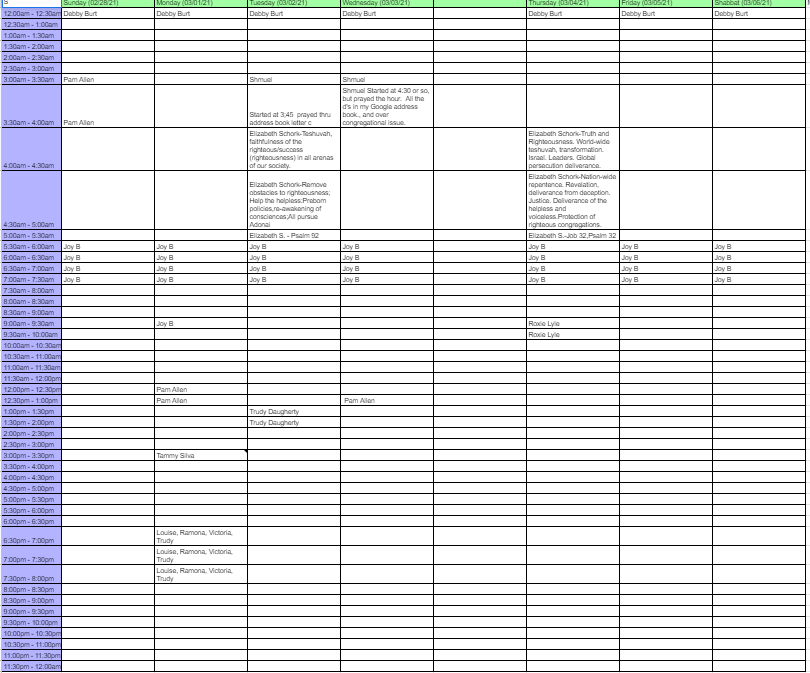 Cyber prayer room is active!
But, not full.
For example…
1 Cor. 14.40   Let all things be done in a proper and orderly way.
Phil 2.14 Do everything without grumbling or arguing,

In 1780 John Adams wrote, “The new U.S. would be ‘a nation of laws not men.’”
[Speaker Notes: https://shows.acast.com/deepstateradio/episodes/rip-a-nation-of-laws-not-men-1780-2019
This may seem to be a trivial example, but it reflects on community]
Chili is to be judged on the following criteria:
whole-number score for each category of 0 to 10, with 10 being the highest in each category.
A.) Aroma: it should smell appetizing.  A good aroma is a tip off to a good taste.
B.) Appearance: it should look GOOD, tempting to eat.
C.) Texture: it should be a nice combination of ingredients and sauce, not too thick or too thin. Should not be dry, watery, grainy, lumpy, or greasy, but just good and fairly smooth with the exception of meat chunks or beans.
D.) Taste: it should taste good above all else.
E.) Aftertaste: it should have a pleasant taste after swallowing.  Aftertaste should not be bitter or metallic.  Look for a unique chili recipe, of course, but taste is very important as always!
3rd prize - scored 116
2nd prize - scored 118
1st prize - scored 132
1 Cor. 14.40   Let all things be done in a proper and orderly way.
Phil 2.14 Do everything without grumbling or arguing,

In 1780 John Adams wrote, “The new U.S. would be ‘a nation of laws not men.’”
[Speaker Notes: https://shows.acast.com/deepstateradio/episodes/rip-a-nation-of-laws-not-men-1780-2019]
For example…
Ester 9.20-22 They were to make [Purim] days of 
celebrating and rejoicing,
sending portions [of food] to each other and 
giving gifts to the poor.
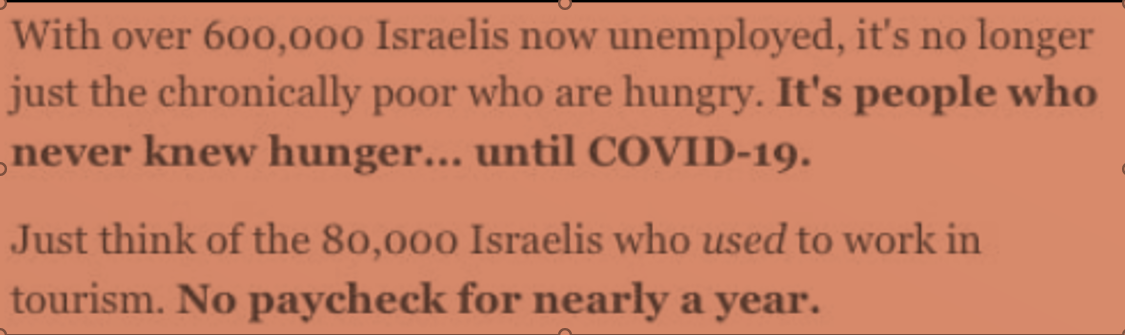 [Speaker Notes: https://mail.google.com/mail/u/0/#inbox/FMfcgxwLsdHTNGxzSZQcCgvfkzLZnmhP
Video clip of Israelis stealing in stores, minor amounts.  Caught on security cameras, but let go כי need!]
Conclusion:
Do you KNOW Him and the assurance of sins forgiven?
Are you surrendered to Him, body, soul, spirit?  Fulfilling your covenantal calling?
Are you filled with His Spirit, transforming your life?
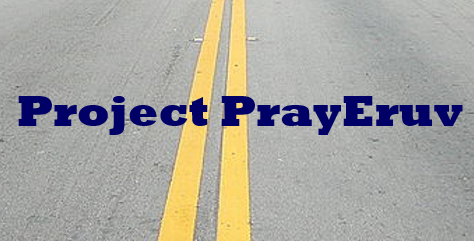